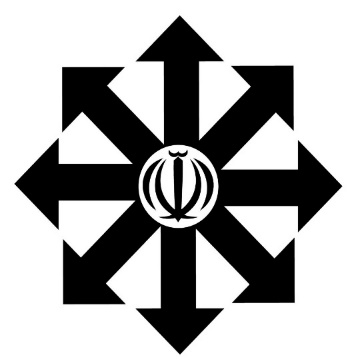 اداره آموزش و پرورش منطقه3 
شهر تهران
"بررسي روانكاوانه رمان همنوايي شبانه اركستر چوب ها بر اساس نظريه فرويد" 
پژوهشگران پایه دهم: پریسا خادم معبودی-سبا قوامی-محیا محسنی نژاد مینابی
دبیر راهنما:سرکار خانم فرزانه سالمی
سال تحصیلی 1401-1400
همنوایی شبانه ارکستر چوب ها داستان یک تبعیدی است که در پاریس زندگی می کند. بنابراین مسئله ی مهاجرت و عوارض آن در داستان ملموس است که پیش از این مورد توجه قرار گرفته، بدین ترتیب هدف اصلی پژوهشگران بررسی رمان از منظر روانکاوی با تکیه بر آموزه ها فروید بوده است.
راوی در این داستان از همان کودکی با خلاهایی رو به رو بوده که به مرور زمان در او گسترش یافته.او به صراحت به برخی از بیماری هایی که به آنها دچار است اعتراف می کند، در این پژوهش به ویژگی های دیگری در این داستان که وجه های دیگری از علم روانکاوی را روشن ساخته پرداخته شده است.
مقدمه
فصل اول
"کلیات"
تعریف مساله:
داستان، ایجاد کردن شخصیت‌های تخیلی و توضیح روابط آن شخصیت‌ها و رو به رو شدن داستان با رویدادها و حوادث، از تجربیات خلاقانه یک نویسنده است.نقد ادبی روانکاوانهPsychoanalytic Literary Criticism))، گونه ای از نقد ادبی است که در آن روش ها، مفاهیم، نظریه ها و فرم های به کار رفته متأثر از سنت روانکاوی است که توسط پدر روان شناسی مدرن فروید بنا نهاده شد. همچنين مي تواند ابزاری کامل برای خواندن کلماتی باشد که در اثر نوشته نشده و مدّ نظر نویسنده بوده است.
اهداف و ضرورت انجام تحقیق:
روانكاوي مسئله اي منحصر به عصر معاصر و در دهه هاي اخير مورد توجه قرار گرفت هاست.علم روانكاوي در كنار مطالعه آثار ادبي رشد قابل توجهي داشته است. بررسي روانكاوانه شخصيت هاي داستان ها باعث درك بهتر از اين علم شده و به خلق شخصيت هاي جديد در ديگر داستان ها كمك مي كند. همچنين اين علم موجب ايجاد ديدي جديد و بازتر مي شود و در برداشت ما از دنيا و رفتار آدم ها و سازگار شدن با آن ها تاثير بسزايي دارد.  چنانچه پژوهش های موفقیت آمیزی در این باره انجام شود،در "حیطه ادبی-روانشناسی" کاربردی است.
اهداف پژوهش:
بررسی رمان "همنوایی شبانه ارکستر چوب ها" از دید روانکاوانه
هدف کلی:
اهداف جزئی:
اهداف کاربردی:
1. کمک به نویسندگان برای خلق آثار و شخصیت هایشان2. کمک به علاقه مندان این ژانر برای کسب اطلاعات بیشتر3. کمک به درک بیشتر جامعه با بهره گیری از مولفه های روانکاوانه
فرضیه های پژوهشی:
1. تکنیک تداعی و سیال ذهن در شناساندن شخصیت اصلی در این رمان در خدمت روانکاوی قرار گرفته است.
2.ایجاد شک در خواننده به علت وجود راوی غیرقابل اعتماد در این رمان
3. دوران كودكي و نوجواني ناسالم باعث بوجود آمدن خود ویرانگری و سرکوب در شخصیت اصلی شده است.
4.مسئله فقدان موجب رنجش شخصيت اصلي شده است.
فصل دوم
"پیشینه پژوهش"
ادبیات نظری:
در معنای جامع آن، به هر روایتی که خصلت ساختگی و ابداعی آن بر جنبه تاریخی و واقعیش غلبه کند، اطلاق میشود، اما در عرف نقد امروز به آثار روایتی منثور، ادبیات داستانی می گویند.ادبیات داستان شامل، قصه، رمان، داستان کوتاه و اثار وابسته به آن هاست اما انواع ادبی یونان باستان یعنی آثار حماسی، غنایی، نمایشی و تعلیمی را در برنمی گیرد.
1.ادبیات داستانی:
رمان مهم ترین و معروف ترین شکل تبلور یافته ادبی روزگار ماست.
«روایت خلاقه به نثر با طول شایان توجه و پیچیدگی خاص که با تجربه انسانی همراه با تخیل سر و کار داشته باشد و از طریق توالی حوادث بیان شود و در آن گروهی از شخصیت ها در صحنه ی مشخصی شرکت داشته باشند.»
2. رمان چيست؟
عناصر داستان:
هر داستان متشکل از بخش‌هایی است که ساختمان آن را شکل می‌دهند. سیاهه‎ ای از واژه‎هایی که بر عناصر کلیدی سازنده‎ی داستان دلالت دارند و یا از مفاهیم مرتبط با این عناصر حکایت دارند.
معرفی نویسنده:
رضا قاسمی نویسنده، آهنگ‌ساز و کارگردان در سال ۱۳۲۸ در اصفهان به دنیا آمد. اما شرایط کار برایش سخت شد و در سال ۱۳۶۵ ترک وطن گفت و از آن زمان در فرانسه زندگی می‌کند.
 رمان معروف او با نام همنوایی شبانه ارکستر چوب‌ها در سال ۱۹۹۶ در آمریکا و در سال ۱۳۸۱ در ایران به چاپ رسید و جوایز مختلفی را برایش به ارمغان آورد. در دیار مهد ادبیات رمان همنوایی شبانه ارکستر چوب‌ها دیده‌شده‌ترین کار ادبی اوست.
 جوایز: رمان برگزیده دهة و رمان اول گلشیری و رمان تحسین‌شدة مهرگان برای «همنوایی شبانه ارکستر چوب ها»، جایزة اول مسابقه نمایشنامه‌نویسی برای «چو ضحاک شد بر جهان شهریار»
تاریخچه روانکاوی:
اصطلاح روانکاوی یا تحلیل‌گری روانی در کنار نام زیگموند فروید را در سرتاسر دنیای نوين مي شناسند و او را پدر اين علم مي دانند.
وی معتقد بود که در سرتاسر تاریخ، سه ضربة عمده به من جمعی «انسان» وارد شده است.
اولین ضربه توسط کوپرنیک که نشان داد زمین مرکز جهان نیست بلکه صرفاً یکی از بسیار سیاره‌هایی است که به‌ دور خورشید می‌چرخد. دومین کشف توسط چارلز داروین که نشان داد انسان موجودی یگانه و از انواع جداگانه‌ای که در عالم خلقت جایگاه والایی داشته باشد نیست.زیگموند فروید با این ادعا که ما فرمانروایان منطقی زندگی خود نیستیم بلکه در کنترل نیروهای ناهشیار ذهنمان قرار داریم که از آن‌ها ناآگاهیم، سومین ضربه را وارد کرد.
فروید با ساختار جدیدی از ذهن، سبب تحول بزرگی در باور و شناخت علم روانکاوی شد. او با مثال کوه یخ که استعاره‌ای از ذهن انسان بود به معرفی سه سطح هوشیاری می‌پرداخت که بخش اعظم آن را «ضمیر ناخودآگاه» و بعدها نقش‌های جدیدی چون «نهاد» که کارکردش بر اساس اصل لذت است، همچنین «فراخود» که در برگیرندة اصول اخلاقی و ارزش‌های عمومی در جامعه است، تشکیل می‌داد؛ نشان داد که این ناپایداری در رفتار اشخاص به علت کشمکش به وجود آمده بین «نهاد» و «فراخود» است.
مبانی روانکاوی:
روانکاوی عنوانی است که بنیان‌گذار این نظریه، زیگموند فروید، برای نامیدن روش ابداعی خود در درمان اختلال‌های روانی و بیماری‌های روان‌تنی به کار برد.
چرا پژوهشگران و دست‌اندرکاران نقد ادبی باید با نظریه‌ای آشنا شوند که در اصل نه به‌منظور تحلیل ادبیات، بلکه برای اهدافی دیگر در حوزة سلامت تن و روان ابداع شده است؟ در پاسخ باید گفت مفاهیم بنیادین روانکاوی بر اساس و با ارجاع به ادبیات شکل‌گرفته‌اند.
فروید آشنایی عمیقی با شاهکارهای ادبی جهان داشت و بارها به آنها اشاره کرده است. در واقع ادبیات، الهام‌بخش فروید دربارة ساختار شخصیت انسان بود و او برای سنجش یا اثبات دیدگاه‌هایش اغلب از شخصیت‌های آثار ادبی مثال می‌آورد.
فروید اعتقاد داشت که رمان ماهیتی شبیه به موردپژوهی‌های روانکاوانه دارد، با این تفاوت که در موردپژوهی، روانکاو علت بیماری را هم صراحتاً تبیین می‌کند، اما رمان‌نویس اختلال‌های روانی را صرفاً به نمایش می‌گذارد تا خواننده تلویحاً به پس‌زمینه یا علل بروز رفتار بیمارگونة شخصیت‌های رمان پی ببرد.بنا بر دلایلی که اشاره شد، روانکاوی از بدو پیدایش با ادبیات عجین بوده و به‌رغم آن که در اصل برای نقد ادبی ابداع نشده است، می‌تواند در مطالعات نقادانة ادبی کاربرد داشته باشد.
پیشینه پژوهش:
نگارندگان پس از جست‌وجوی پیشینه پژوهش به این نتیجه رسیدند که قبلاً پژوهشی با چنین عنوانی انجام نشده است و برای نوشتن این پژوهش از این مقالات بهره و کمک گرفتند: 
 بررسی شخصیت‌پردازی و  زاویه دید در دو رمان (آینه‌های دردار و همنوایی شبانه ارکستر چوب‌ها)
«دو مضمون آب‌وآتش در همنوایی شبانه ارکستر چوب‌ها» 
تحلیل سازوکارهای سکوت و حذف در اعتمادپذیری رمان همنوایی شبانه ارکستر چوب‌ها
فصل سوم
"روش
اجرای طرح"
روش اجرای طرح:
1. جست وجو در پایگاه های اینترنتی2. ايده يابي3. بررسی تکراری بودن یا نبودن ایده4. طرح5. مطالعه رمان "همنوایی شبانه ارکستر چوب ها"کتاب نظریه ها و نقد ادبی (پاینده،1397) و مقالات مربوطه6. فیش نویسی7. دسته بندی و بخش بندی فیش ها8. نگارش مقاله9. نتيجه گيري10. ارائه ي پيشنهادات11. تهيه ي بروشور و پاورپوينت
ابزار گردآوري اطلاعات:
1. اینترنت
2. لپتاپ
3. کتاب‌ها و مقالات مرتبط
فصل چهارم
"نتایج و بحث"
خلاصه داستان همنوایی شبانه ارکستر چوب ها:
همنوایی شبانه ارکستر چوب‌ها، داستان مهاجری است به نام یدالله که در اتاق شماره یک و دوازده، طبقة ششم ساختمانی در پاریس زندگی می‌کند و بیشتر همسایگانش هم وطن او هستند. داستان همانند پازلی پر از تکه ها گم شده جلو می رود که در نهایت همچنان قسمت هایی از آن در ذهن خواننده خالی می ماند.راوی علاوه بر مشکلاتی که به‌صورت طبیعی به‌عنوان یک مهاجر و آدمی سرخورده که به دلیل رفتارهای نادرستی با او در کودکی شده،دارا است؛ به بیماری‌های روانی چون آینه(به نقل از داستان)، خود ویرانگری و وقفه‌های زمانی مبتلاست.
هرچند او بر این باور است که تمام ساکنان آن طبقه به بیماری پارانویا نیز مبتلا هستند، بنابراین فضای داستان وهم‌انگیز و سرشار از سؤال‌های بی‌جواب است.چرا که در این داستان ما با راوی غیرقابل‌اعتماد طرفیم به‌گونه‌ای که خود او فکر می‌کند اگر منجر به قتلی شده و قاتل باشد، شاید در زمانی که دچار وقفه‌های زمانی شده این اتفاق برایش رخ‌داده و حالا چیزی از آن به یاد نمی‌آورد ... .
این داستان خط زمانی مشخصی ندارد، اما بحران اصلی داستان با ورود شخصیتی به نام پروفت که ادعای دریافت وحی دارد آغاز می‌شود. راوی از ابتدای سکونت او، متعجب می‌شود و این قضیه از همان ابتدا برایش عجیب است.
احساس خطر او زمانی بیشتر به حقیقت نزدیک می‌شود که شبی از سروصدایی که از اتاق سید الکساندر (دوست و همسایه‌اش) بلند می‌شود به اتاق او می‌رود و درحالی‌که پروفت با چاقو او را تهدید می‌کند می‌بیند. سرانجام خود راوی به دست پروفت کشته می‌شود.
راوی در این داستان با تحریف واقعیت در برابر نکیر و منکر که به نام‌های (فاوست مورنائو و سرخ‌پوست قدبلند در فیلم پرواز بر آشیانة فاخته بازی می‌کرده) از آنها یاد می‌کند، سعی در تغییر واقعیت دارد که کار او با شکست مواجه می‌شود، او محکوم به تحریف حقیقت در کتابش با همان نام (همنوایی شبانه ارکستر چوب‌ها) می‌شود که پس از مرگ او در این دنیا منتشر و منجر به خودکشی یکی از شخصیت‌های داستان به نام رعنا و مرگ صاحب‌خانة فرانسوی او آقای اریک فرانسوا اشمیت می‌شود.
در نهایت مجازات او این است که به جهنم‌دره (همین دنیا) بازگردد و در جسم سگ صاحبخانه (اریک فرانسوا اشمیت) حلول کند.
بررسی مبانی روانکاوی فرویدی در این رمان:
تداعی:
تداعی آزاد در روانکاوی به روشی گفته می‌شود که در آن بیمار هر آن چه را که به ذهنش خطور می‌کند، بیان می‌نماید. هدف از تداعی آزاد، کاهش مقاومت‌های دفاعی است به‌طوری‌که تعارض‌ها (احساسات و انگیزه‌های واپس رانده شده) وارد هوشیاری شوند تا به شیوة منطقی‌تر و واقع‌بینانه‌تر بتوان با آن‌ها برخورد کرد. در صورتي كه هنگام گفت و گو، انسان‌ها معمولاً تلاش می‌کنند تا رشتة کلام را از دست ندهند و افکار نامرتبط را بیان نکنند.
2.یدالله پس از مرگش فرشتگان نکیر و منکر را ملاقات می‌کند؛ ولیکن در داستان يكي را فاوست مورنائو می‌نامد و دیگری را به شکل سرخ‌پوست قدبلندی که در فیلم پرواز بر آشیانة فاخته بازی کرده است، توصیف می‌کند.
1.با پدیدآمدن اتفاقات بعد از ورود پروفت همه چیز عین داستانی می‌شود که راوی نگاشته است. در نتیجه می‌توان گفت که بخش اعظم این داستان، برای راوی که گویی نویسندة روزگار خود شده است؛ تداعی دارد.
4. نکند پروفت واقعاً مرد خدا است چون خداوند هرازگاهی دستش از آستین مردان خدا بیرون می‌آید و سر کسانی را که کافر حربی‌اند، گوش‌تاگوش می‌برد؛ وي به دلیل هراس ازاین‌دست‌ها خانة پدرش و حتی کشورش را ترک کرده ولی اکنون آن دست‌ها درست مقابلش منتظرند تا او را خفه کنند.
3.«می‌گویند حرکت بال پروانه‌ای در چین می‌تواند به توفانی مهیب در شیکاگو بدل شود. حالا حرکت نوک چاقوی پروفت داشت به چه چیزی بدل می‌شد من نمی‌دانم. اما یک چیز روشن بود: حرکت آغاز شده بود!»
3
5. قاب عکس‌ها برای راوی تداعی‌گر این حقیقت هستند که هر کاری که بکند 
ثبت خواهد شد.
6. گابیک(سگ صاحب آپارتمان)
 برای او تداعی‌گر روح انسان‌هایی بود که 
مجازات شده‌اند و بعد از مرگ در قالب سگ به دنيا بازگردانده شده اند. خود نیز عاقبت به همین سرنوشت دچار شد.
راوی غیرقابل‌اعتماد:
راوی داستان اقسامی دارد که یکی از آنها راوی غیرقابل‌اعتماد اسـت. ایـن راوی الزاماً دروغگو نیست. راوی غیرقابل‌اعتماد کسـی اسـت کـه ممکـن اسـت ازروی سادگی، نادانی، روان‌پریشی و تعصب، وقایع را درسـت نبینـد و گزارش‌هایی اشـتباه بدهد.
1.پارانويا:
پارانویا جزو اختلالات شخصیت است که در این بیماری هم فرد و هم اطرافیان وی به‌ نوعی شکنجه می‌بینند. افرادی که دچار پارانویا هستند همیشه در حالت تدافعی قرار دارند و گمان می‌کنند که دیگران سعی بر تحقیر و یا تهدید آنها را دارند.
«حاضر نیستم ریشم را بدهم دست یک استاد سلمانی. چه تضمینی هست که دچار جنون آنی نشود و سر آدم را گوش‌تاگوش نبرد؟»

شخص مبتلا به آن در فواصل زمانی مختلف، ناگاه دچار فراموشی و انقطاع می‌شود، معمولاً به نقطه‌ای خیره می‌ماند و پس از چند لحظه، آگاهی‌اش برمی‌گردد؛ مانند لامپی که جریان برق آن برای چند لحظه قطع شود.
«یعنی ممکن است که در آن لحظاتی که دچار «وقفه‌های زمانی» بوده‌ام، مثل خواب‌گردی، بی‌آنکه خودم بدانم کسی را کشته باشم؟»
2.وقفه‌های زمانی:
3.بیماری آینه(به نقل از رمان):
راوی تقریباً تا اواخر داستان هیچ تصویری از خود در آینه نمی‌بیند. این بیماری در حقیقت ارتباط مستقیمی باهویت راوی دارد.
«هر بار که می‌ایستم مقابل آینه، فقط سطح نقره‌ای محوی را می‌بینم که تا ابدیت تهی است»

ازدست‌دادن فرصت‌ها و حتی قتل راوی را نیز می‌توان نشأت گرفته از همین بیماری دانست:
«تو حق داری برنارد که «خود ویرانگر» بنامیم. اما من حق ندارم به کسی بگویم که دائم با خودم می‌جنگم،که اگر همواره بر خلاف مصلحت خویش عمل کنم، از آن روست که من خودم نیستم.که این لگدها که دائم به بخت خویش می‌زنم، لگدهایی است که دارم به سایه‌ام می‌زنم، سایه‌ای که مرا بیرون کرده و سال‌هاست غاصبانه به‌جای من نشسته است»
4. خود ویرانگری:
5.چند شخصیتی:
«من سایه‌ای بودم که نمی‌توانست قائم به ذات باشد، پس دائم باید به شخصیت کسی قائم می‌شدم. دامنة انتخاب هم بی‌نهایت بود. گاه ماکس فن سیدو می‌شدم، گاه ژرژا فیلیپ، گاه ژان پل سارتر، گاه داستایوسکی و گاهی هم جان کاساویتس. حساب و کتابی در کار نبود. آدم بلهوسی بودم و گاهی هم می‌رفتم به قالب طرف مقابلم.»
کودکی:
در تحقیقات انجام شده توسط زیگموند فروید مشخص شد که در دوران کودکی سنگ بنای یک شخصیت ساخته می‌شود.
همه‌اش نصیحت بود؛ همه‌اش نهی؛ هیچ‌کس هم نگفت چه‌کار باید کرد. یکی هم که از دستش در رفت گفت: «ای که دستت می‌رسد کاری بکن – پیش از آن کز تو نیاید هیچ کار» و بالاخره نگفت چه‌کار. این‌طور بود که هیچ چیزی یاد نگرفتم.
1.
راوی داستان نیز شخصیتی خود ویرانگر دارد و گمان می‌کند، توسط سایه‌اش تسخیر شده و با سایه‌اش می‌جنگد، در همین جهت مدام به خود آسیب می‌رساند. این ویژگی او به دلیل وقوع حادثه‌ای ناگوار در 14 سالگی‌اش است که تأثیری عمیق بر او و آینده‌اش گذاشته است. ريشه اين حالت وي به كودكي و نوجواني اش برمي گردد.
2.
فقدان:
صرف‌نظر نظر از نوع فقدان، شخص افسرده واکنش شدیدی در برابر آن نشان می‌دهد، چون موقعیت کنونی تمام ترس‌ها و احساساتی را که با فقدان خاصی در دوران کودکی همراه بوده‌اند، احیا می‌کند. وقتی به دلایلی نیاز شخص به محبت و مواظبت در دوران کودکی ارضا نشده باشد، ازدست‌دادن چیزی در دوران بعدی سبب می‌شود که شخص به حالت درماندگی و افسردگی، واپس روی کند، یعنی به همان دورانی که فقدان اولیه صورت‌گرفته است.
1.
راوی به گونه اي از فقدان وجود خودش رنج می‌برد. او این‌گونه می‌پندارد که در چهارده سالگی سایه‌اش جایش را تصاحب کرده است و مي گويد كه دليل خود ويرانگري اش اين است.

 يدالله همچنين از نداشتن يك حامي به ویژه در كودكي در عذاب است و حتی خودش هم از خود حمایت درستی نمی‌کند.

 ساکنان طبقه ششم هر یک از چندین اسامی برخوردارند که حتی راوی خیلی از آنها را نمی‌شناخته، درصورتی‌که هر روز با آنها مواجه بوده است. این‌ها می‌توانند بیانگر فقدان هویت در این مهاجرت‌کنندگان باشد كه دوری از فضایی که عمرشان را در آن گذرانده‌اند باعث به وجود آمدنش شده باشد.
2.
3.
4.
تنها فردي كه راوي اسم كاملش را فاش نكرده است «ميم الف ر» است. فردي كه راوي دوستش داشت و شايد رفتن او از زندگي اش آنقدر دردناك بود كه حتي ترجيح داد نام كاملي از او را ذكر نكند.

 ... اگر از ماجرا باخبر شود شاید زودتر از شرش نجات پیدا کنیم.
- اگر از اریک فرانسوا اشمیت کاری برمی‌آمد که وضع ساختمان این نبود!
باید گفت"همنوایی شبانه ارکستر چوب‌ها"همانند کنسرتی از صداهای ناهنجاری است که چون هیچ رهبری ندارد، تنها صدایی فالش به گوش می‌رساند.
5.
فصل پنجم
"جمع بندي"
نتيجه گيري:
با بررسي شخصيت اصلي داستان از منظر روانكاوي مي توان فهميد كه:
 كل اتفاقات تداعي گر كتاب نوشته شده توسط راوي هستند. همچنين در طول داستان پديده هاي مختلفي برای راوی يادآور رويداد‌هايي در گذشته هستند و بر رفتار وی تاثیر می گذارند.
 شخصيت اصلي مبتلا به بیماری آینه‌(به نقل از كتاب)، پارانویا، وقفه های زمانی، خودویرانگری و چند شخصیتی و... است. همه ی این موارد موجب می شود که راوی داستان از نوع غیر قابل اعتماد باشد که فرایند فهم درست و دقیق داستان را سخت و مختل می کند.
به تاثیر از دوران کودکی، راوی شخصیتی ترسو دارد. همچنین بیماری  خودویرانگری او ریشه در کودکی اش دارد.

 شخصیت اصلی از فقدان های متعددی رنج می برد. با توجه به رمان، راوی دچار فقدان خود، حامی، هویت و شخصیت «میم الف ر» است. همچنین مي توان نام رمان را نشات گرفته از فقدان رهبر در رمان دانست.
پیشنهادها:
بررسی و مقایسه دو کتاب همنوایی شبانه ارکستر چوب ها و بوف کور بر اساس روایت
بررسی موتیف سایه در رمان همنوایی شبانه ارکستر چوب ها
تاثیر حسین پاینده در رواج نقد روانکاوانه در ایران
محدودیت ها
کمبود منابع کتابخانه ای و مقاله درباره این رمان
کمبود اثرهای مشابه با رویکردهای روانکاوانه
نبود الگو و نمونه های پیشین
محدودیت رفت وآمد و نبود کلاس های حضوری به علت  بیماری کووید-19
منابع:
1-Grief and loss, the university of Texas at Austin, counseling and mental health center.
 2-Melinda, smith. Lawrence Robinson. Jeanne Segal (2018). Coping with grief and loss, Helpguide site
3-امامی،نصرالله،مبانی و روشهای نقد ادبی،تهران،جامی،چاپ سوم،1385
4- پاینده،حسین،نظریه و نقد ادبی،تهران،سمت،چاپ سوم،1397 ،جلد اول
5- شمیسا،سیروس،نقد ادبی،تهران،فردوس،چاپ چهارم،1383
5- شولتس، دوان ،سیدنی آلن ؛تاریخ روان شناسی نوین،حسن پاشا شریفی،خدیجه علی آبادی،علی اکبر سیف؛تهران، دوران،1399
6-فروید،زیگموند،مفهوم ساده روانکاوی،فرید جواهر کلام،تهران،علمی و فرهنگی،چاپ پنجم،1400
7-قاسمی،رضا، همنوایی شبانه ارکستر چوب ها،تهران،نیلوفر، چاپ اول،1380
8-گرین،لیبر،مورگان،ویلینگهم؛ویلفرد،ارل،لی،جان؛مبانی نقد ادبی،فرزانه طاهری،تهران،نیلوفر
9-میرصادقی،جمال،عناصر داستان،تهران،نشر سخن،چاپ نهم،1394
10-امامی،جوشکی،قاسمی پور؛نصرالله،طاهره،قدرت؛بررسی سازوکار سکوت و حذف در اعتماد پذیری و تاثیر آن در عناصر روایی از منظر ساختارگرا با تاکید بر رمان همنوایی شبانه ارکستر چوب ها،نقد ادبی،۱۳۹۹.
۱1-اسکوبی،نرگس،واکاوی مولفه های ادبیات مهاجرت در رمان های همنوایی شبانه و تماما مخصوص،زبان و ادب فارسی،۱۳۹۸،
۱۲- اسلامی،حسن پور،حسن زاده؛آزاده،هیوا،محمد حسن؛ راوی غیرقابل اعتماد در داستان شاه و کنیزک،فضل نامه علمی-پژوهشی،چاپ چهارم،1395
13-حسنعلی،جوشکی؛کاووس،طاهره؛بررسي کارکرد راوي و شيوه روايتگري در رمان هم نوايي شبانه ارکستر چوب ها ،ادب پژوهی،چاپ چهارم،1389
۱4-سادات هاشمی،کهنمویی پور؛الهه،ژاله؛دو مضمون آب و آتش درهمنوایی شبانه ارکستر چوب ها،پژوهش ادبیات معاصر جهان،۱۳۹۲
۱5-فقیه ملک مرزبان،نگاری؛فاطمه،نسرین؛بررسی شخصیت پردازی و ساحت های زاویه دید در دو رمان مهاجرت آینه های درددار و همنوایی شبانه ارکستر چوب ها بر اساس دیدگاه سیمپسون،پژوهش های ادبی،۱۳۹۶
16-مسلمی،رحمان،اسفند 96،https://sookhtejet.com/
*با تشکر از توجه شما*